FAMILIES AS PARTNERS
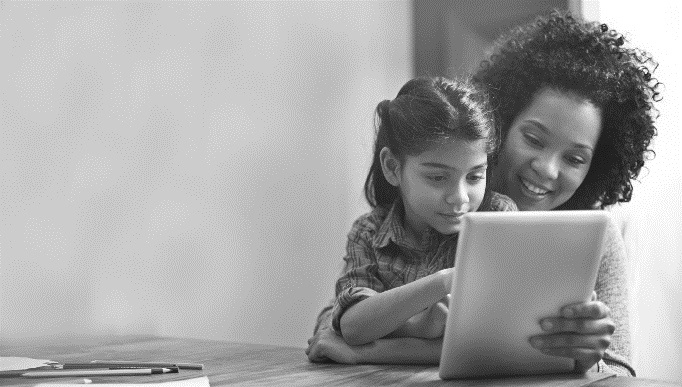 A ROUNDTABLE DISCUSSION  
SESSION 6
[Speaker Notes: Families as Partners: Training Session 6

*Take a moment to introduce yourself, and if you want, have the group introduce themselves as well.  Consider using a warm welcome and an activity from the SEL Playbook (https://schoolguide.casel.org/uploads/2018/12/CASEL_SEL-3-Signature-Practices-Playbook-V3.pdf).]
Families as Partners Sessions
Session One: Families as Partners Overview
Session Two (2A) and Three (2B): Deeper Dive Into Partnerships
Session Four (3A) and Five (3B): Celebrating Successful Partnerships
‹#›
[Speaker Notes: Provide an overview of upcoming sessions:
Session One: Families as Partners Overview
Session Two (2A) and Three (2B): Deeper Dive Into Support Structures
Session Four (3A) and Five (3B): Celebrating Successful Partnerships]
Today’s objectives
Identify attributes of positive relationships, routines, and resources with families as partners.
Discuss successes and challenges as PD professionals when supporting relationships, routines, and resources with families as partners.
Share event agenda and activities for growing relationships, routines, and resources with families as partners connected to National Family Day.
‹#›
[Speaker Notes: Provide an overview of session objectives:
Identify attributes of positive relationships, routines, and resources with families as partners.
Discuss success and challenges as PD professional when supporting relationships, routines, and resources with families as partners.
Share event agenda and activities for growing relationships, routines, and resources with families as partners connected to National Family Day.]
Materials needed
Access to the eTEACHNY Website
Families as Partners Slide Deck
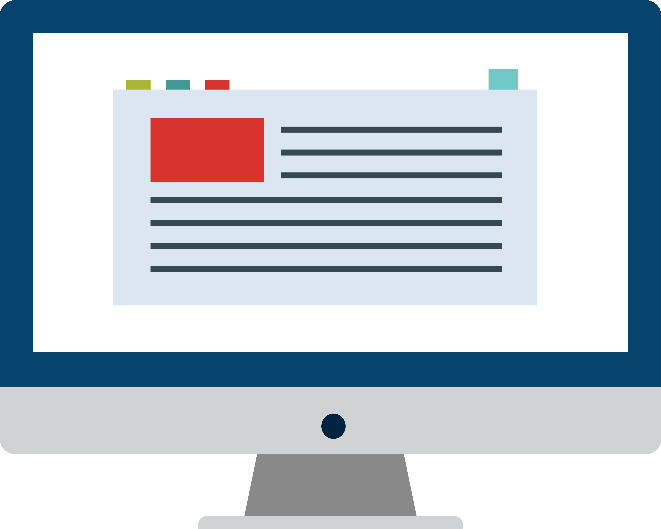 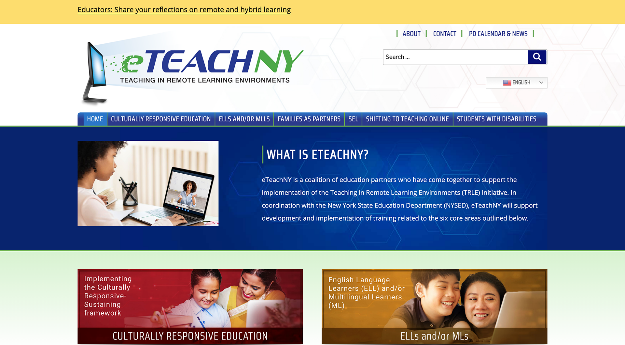 ‹#›
[Speaker Notes: For today’s training, you will need a copy of this slide deck to guide conversations.

You’ll also want to visit eTEACHNY website - https://www.eteachny.org/. All of the resources shared today, plus future resources and resources from the other 5 areas of focus can be found on this website. You will want it in an easy place to return to and use.

Participants will benefit from having an electronic or printed version of the Session 6 slide deck and activity resources.]
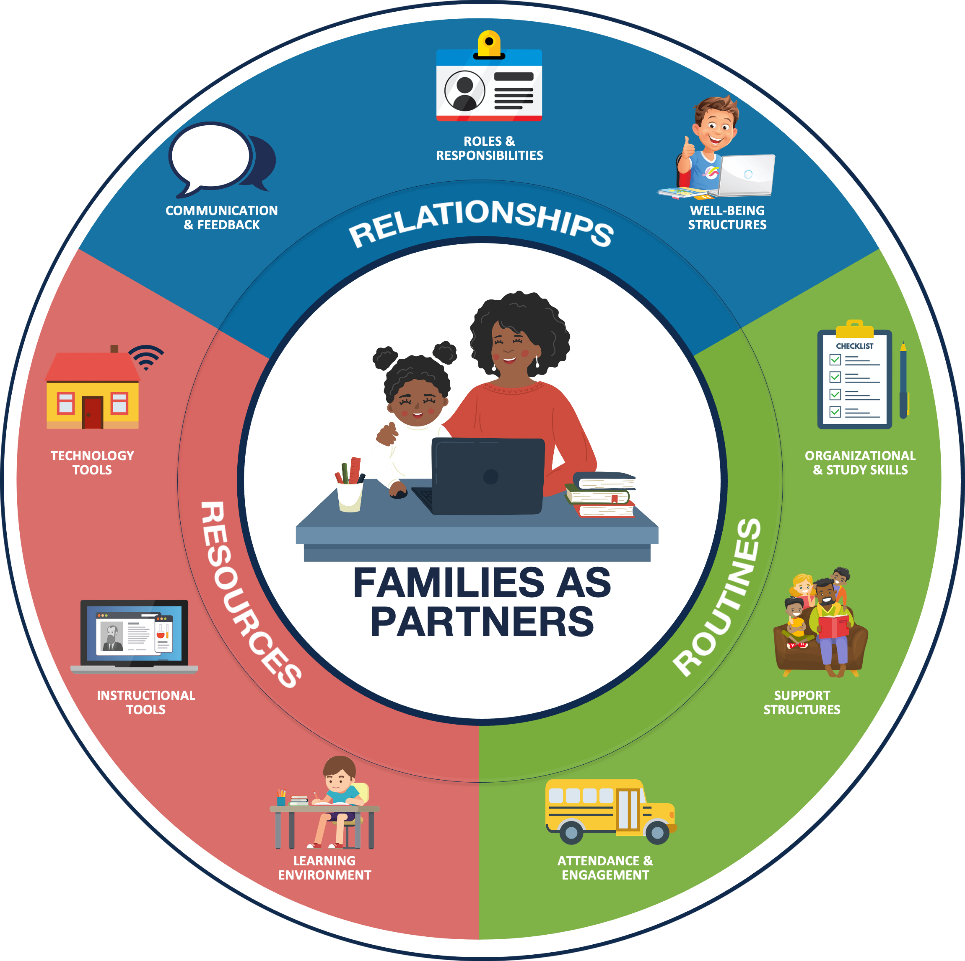 Foundation of partnership with families:
RELATIONSHIPSPositive connections that foster interaction and establish a nurturing environment of trust and support.
ROUTINESRehearsed and predictable practices that provide structure to support efficient and effective learning.
RESOURCESMaterials, Tools, and Supplies to support active learning and skill development.
‹#›
[Speaker Notes: FOUNDATION OF PARTNERSHIP WITH FAMILIES:As teachers and leaders, we have always worked to develop and maintain positive experiences for students and families in our school buildings.  We build relationships to foster positive connections and establish a nurturing environment of trust. We have routines in place that provide structure and support efficient and effective learning.  Additionally, we ensure students have access to the materials, tools, and supplies needed to support active learning and skill development. Today we’ll look at how the pandemic has changed our approach - and as a result - how some of our newly adopted practices may change how we partner with families even after we return to fully in-person learning.]
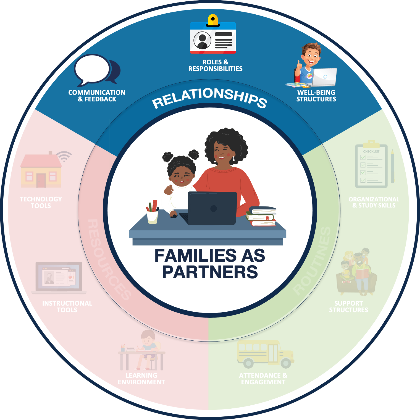 RelationshipsPositive connections that foster interaction and establish a nurturing environment of trust and support.
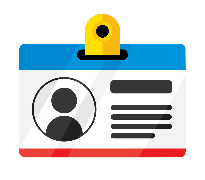 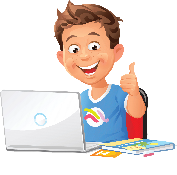 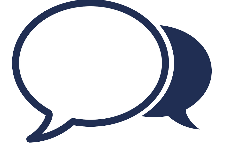 COMMUNICATION & FEEDBACK
ROLES & RESPONSIBILITIES
WELL-BEING STRUCTURES
Foster two-way communication (e.g., Minimize education jargon and use preferred communication channels)
Provide (actionable and regular) personalized information
Defining the team and the standard operating procedures
Managing expectations for all partners
Prioritize physical and emotional well-being 
Promote Balance (e.g., allow breaks)
‹#›
[Speaker Notes: RELATIONSHIPS: 
Communications & Feedback: Fostering two way communication and personalizing information for families.  
Roles & Responsibilities: Identifying the team and determining how you will work together to successfully manage expectations within the partnership.  
Well-being Structures: Prioritization of physical and emotional well-being to promote balance.]
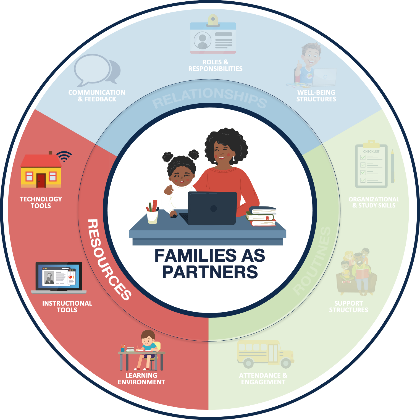 ResourcesMaterials, Tools, and Supplies to support active learning and skill development.
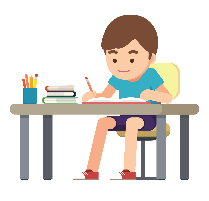 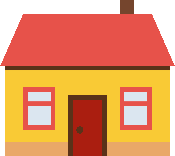 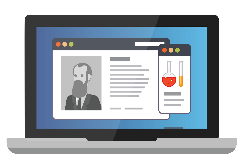 LEARNING ENVIRONMENT
INSTRUCTIONAL TOOLS
TECHNOLOGYTOOLS
Dedicate a space for learning 
Maintain an organized learning space
Leverage high-quality digital and print learning resources
Leverage consistent platforms across the district, when possible
Support access to devices and internet
Provide technology support resources and structures
‹#›
[Speaker Notes: RESOURCES: 
Learning Environment: A dedicated and organized space for learning.  
Instructional Tools: Leveraging consistent platforms and high-quality digital and print resources. 
Technology Tools: Access to devices, internet and technology support for these resources.]
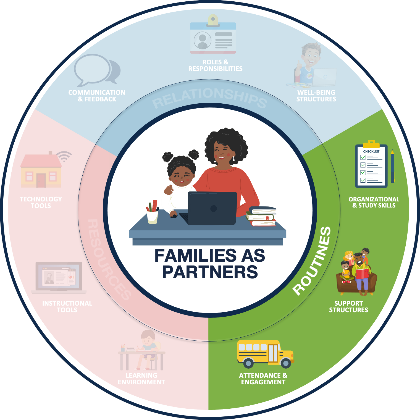 RoutinesRehearsed and predictable practices that provide structure to support efficient and effective learning.
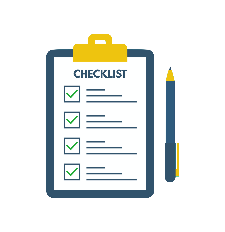 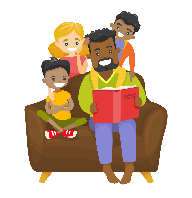 ORGANIZATIONAL& STUDY SKILLS
SUPPORTSTRUCTURES
ATTENDANCE & ENGAGEMENT
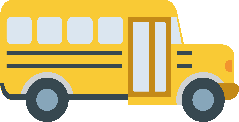 Establish age-appropriate remote learning routines (e.g., setting weekly goals)
Encourage development of study skills (e.g., note taking templates)
Encourage students to reflect, identify needs, and seek help
Establish support routines (e.g., guardian learning office hours)
Foster regular communication about student attendance
Identify learning priorities and offer flexible structures (e.g., manageable and meaningful tasks)
‹#›
[Speaker Notes: ROUTINES: 
Organizational & Study Skills: Establishing learning routines and developing study skills.  
Support Structures: Encouraging students to seek help when needed and establish routines to support those needs. 
Attendance & Engagement: Fostering regular communication and flexible structures to promote student attendance and engagement.]
How has COVID-19 impacted teaching and learning?
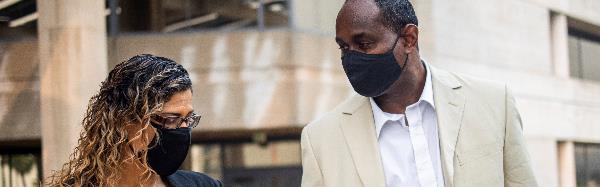 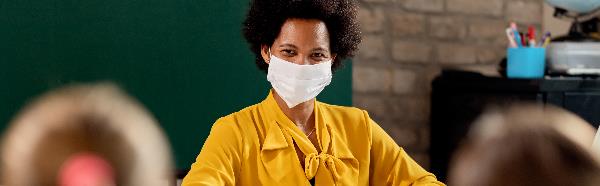 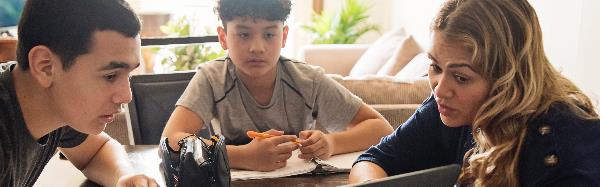 FAMILIES
EDUCATORS
LEADERS
The role of families in the learning process has shifted, putting new demands on parents and caregivers. 
Parents, siblings, grandparents, daycare providers, and other partners are supporting learners while attending to other responsibilities.
Educators have taken on the challenge of shifting teaching and learning into remote formats. 
Teachers are developing relationships, adjusting routines, and leveraging resources to support family partnerships and student learning.
Administrators have fostered the transition of traditional partnering practices into remote/hybrid learning environments.
Leaders are adjusting remote/hybrid learning plans based on feedback from educators and families.
‹#›
[Speaker Notes: HOW COVID HAS IMPACTED FAMILIES, EDUCATORS, AND LEADERS:
FAMILIES: Parents, siblings, grandparents, daycare providers, and other partners are supporting learners while continuing to attend to other responsibilities. (i.e. balancing work, family needs, caring for multiple students at once, etc.)
EDUCATORS: Educators are developing relationships in new ways; adjusting routines and leveraging a variety of new resources to support the family and student learning partnerships.  
LEADERS: Educational leaders are transitioning traditional effective partnering practices and adjusting plans based on feedback from educators and families.

*After setting the scene, you might consider a share out activity or even a brain break if you notice participants are wearing out.  Checkout the engaging strategies and brain break ideas in the SEL Playbook from CASEL (https://schoolguide.casel.org/uploads/2018/12/CASEL_SEL-3-Signature-Practices-Playbook-V3.pdf)]
Let’s Review
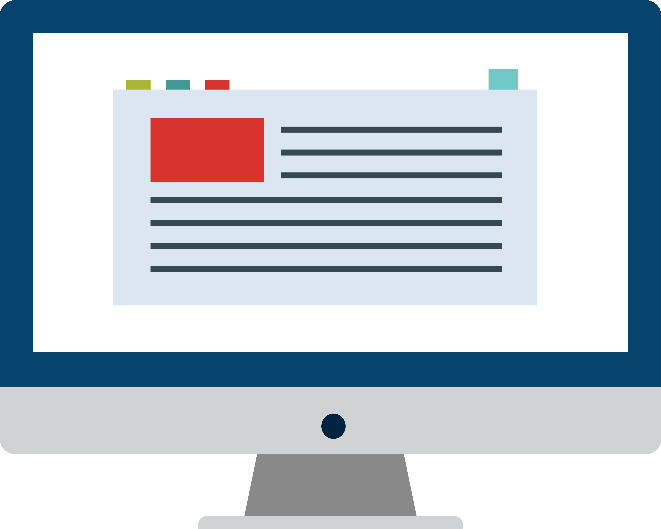 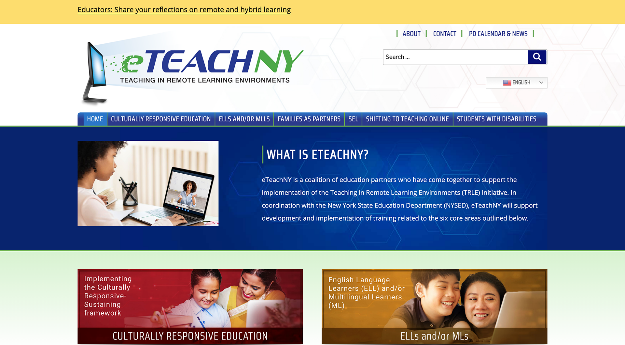 How to use the families as partners resources
‹#›
Sessions 1-5 Resources
Overview Video
Assessment Workbook

Resource Outline
Action Toolkit
Action Templates
Reading Resources
Practical Vignettes

Celebrations Spreadsheet
Planning Spreadsheet
Reflection Spreadsheet
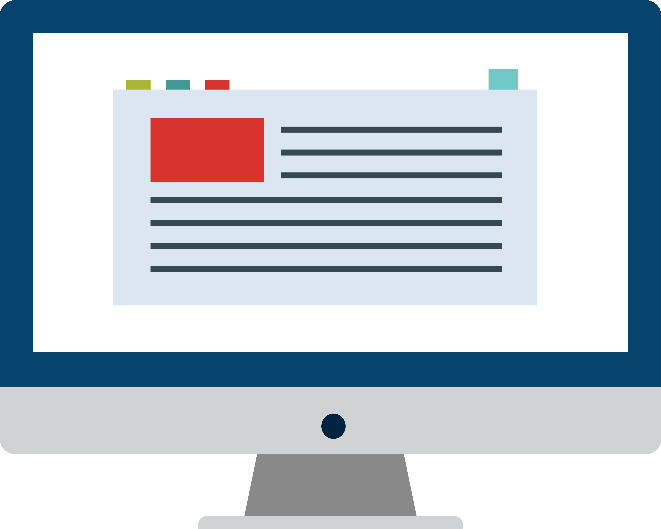 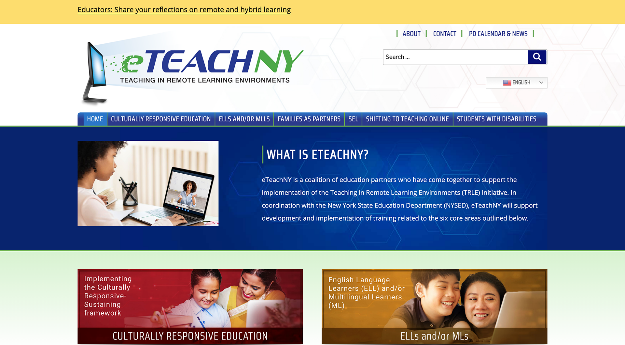 https://www.eteachny.org/families-as-partners/
‹#›
[Speaker Notes: Overview of resources provided during TRLE turnkey trainings]
Families as partners Overview Video
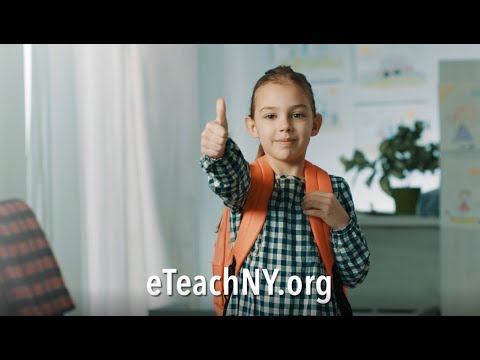 https://www.eteachny.org/families-as-partners/
‹#›
[Speaker Notes: Overview Video]
Families as partners Assessment Workbook
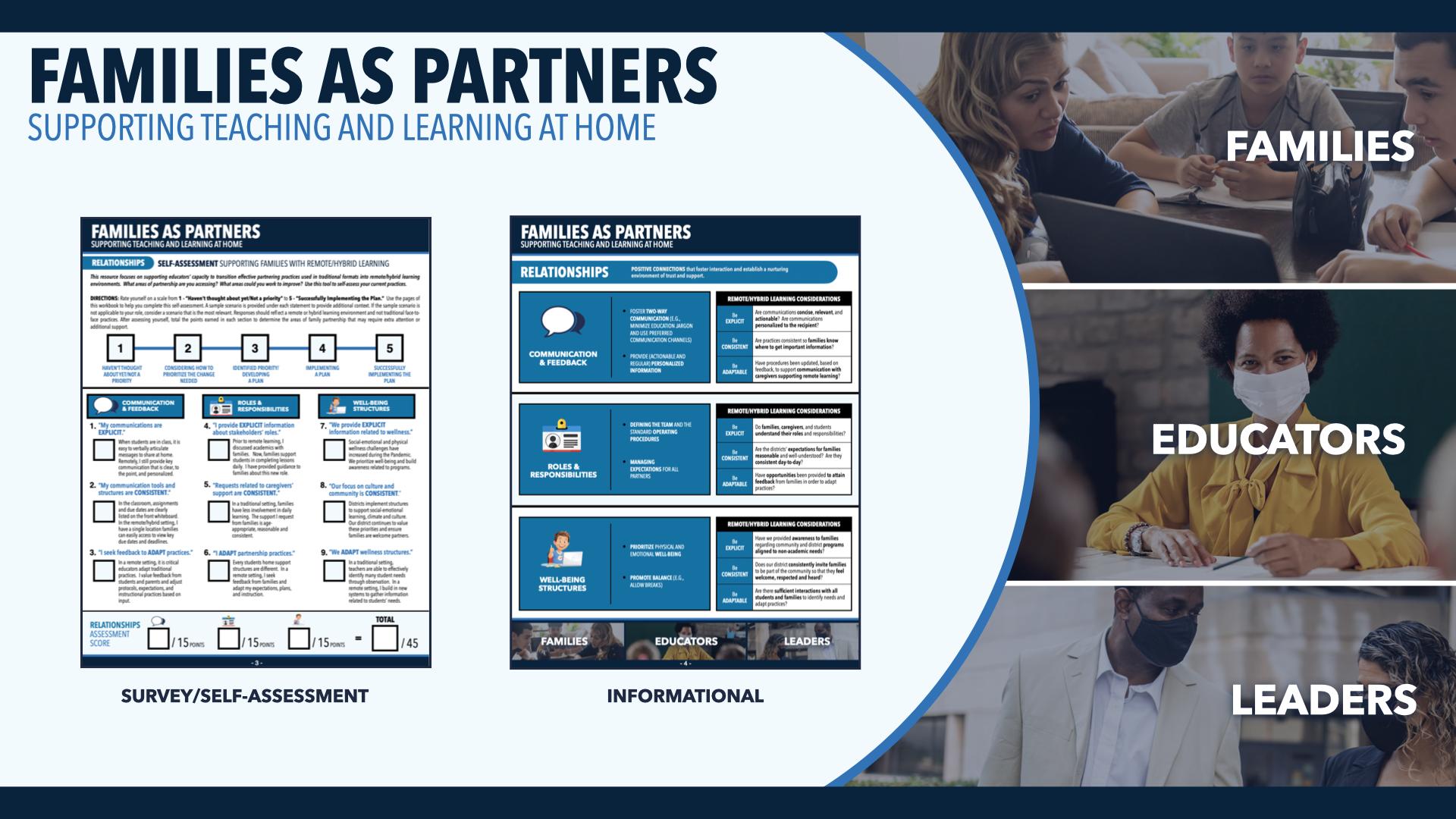 https://www.eteachny.org/families-as-partners/
‹#›
[Speaker Notes: Assessment Workbook]
Families as partners Resource Outline
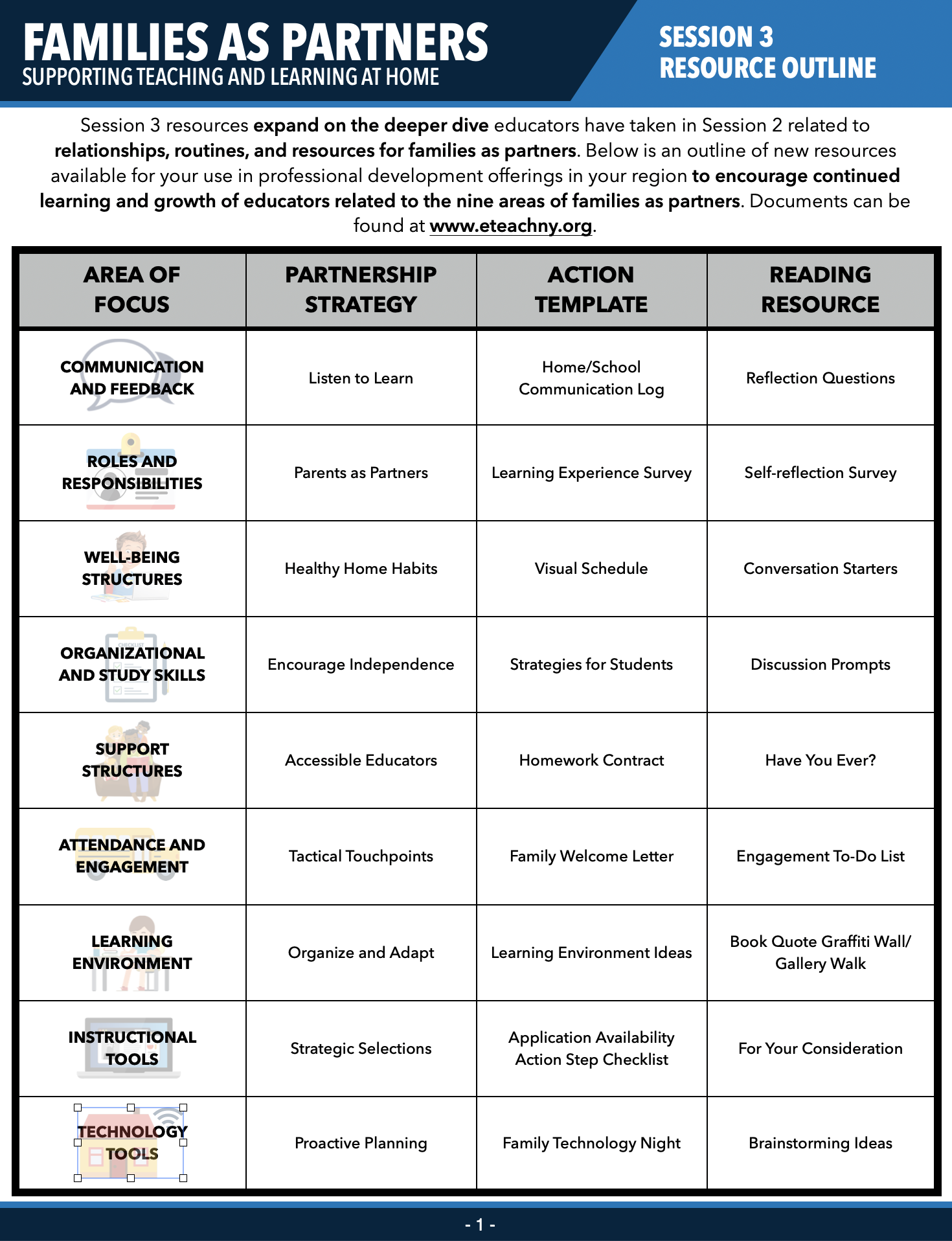 https://www.eteachny.org/families-as-partners/
‹#›
[Speaker Notes: The Session 3 Resource Outline is a pdf document that gives participants a snapshot into the resources they can access to enhance their learning and development related to families as partners.]
Families as partners Action Templates
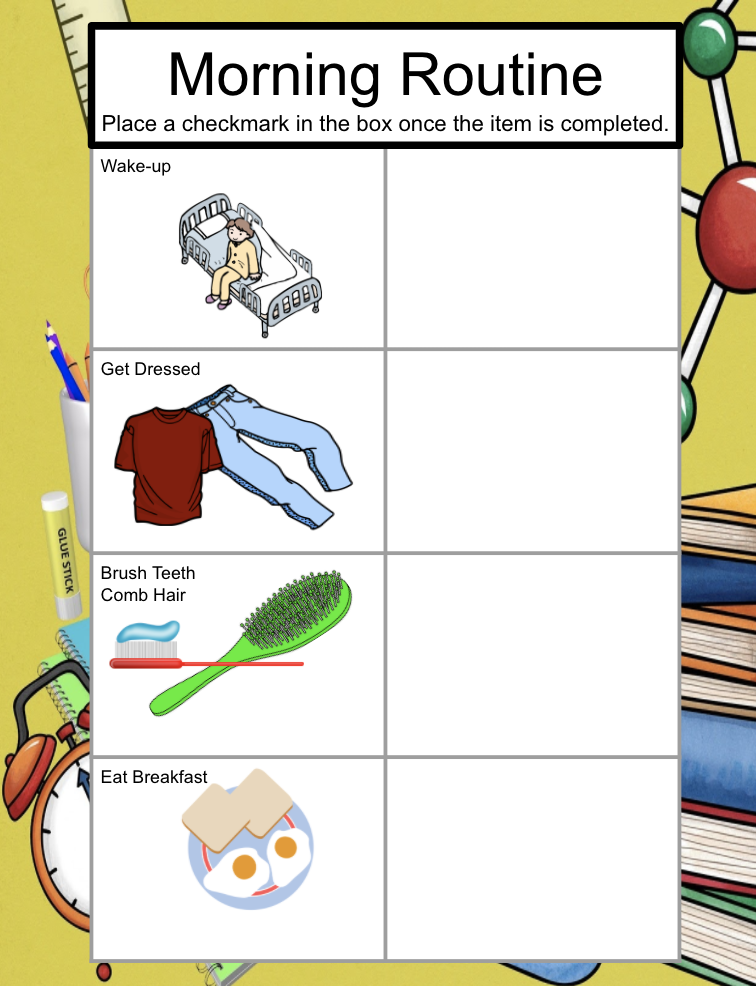 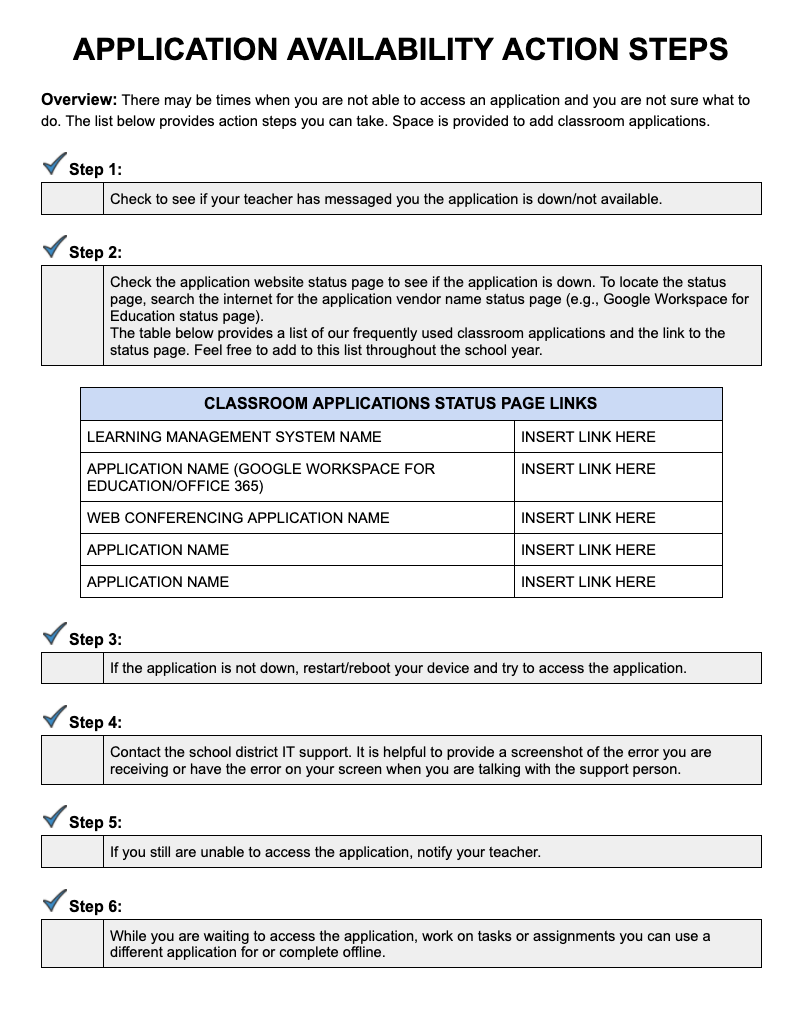 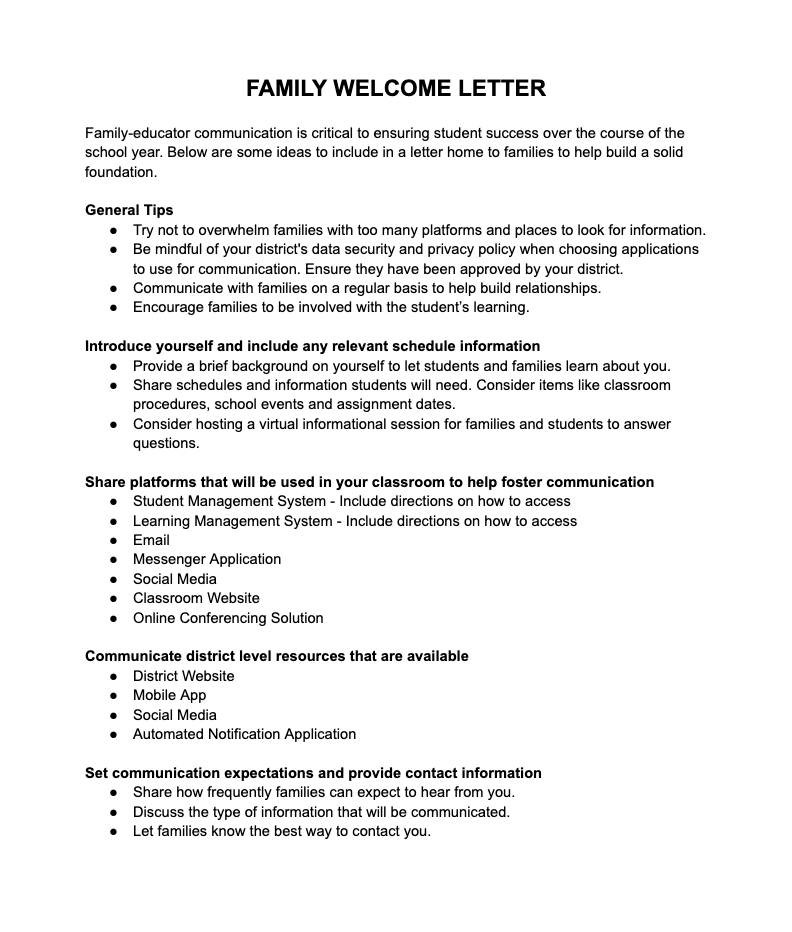 https://www.eteachny.org/families-as-partners/
‹#›
[Speaker Notes: A practical action template is a google-based template that can be used to make a best practice actionable. There is a different template for each of the 9 areas of the families as partners circle. These are available in both sessions 2 and 3]
Families as partners Reading Resources
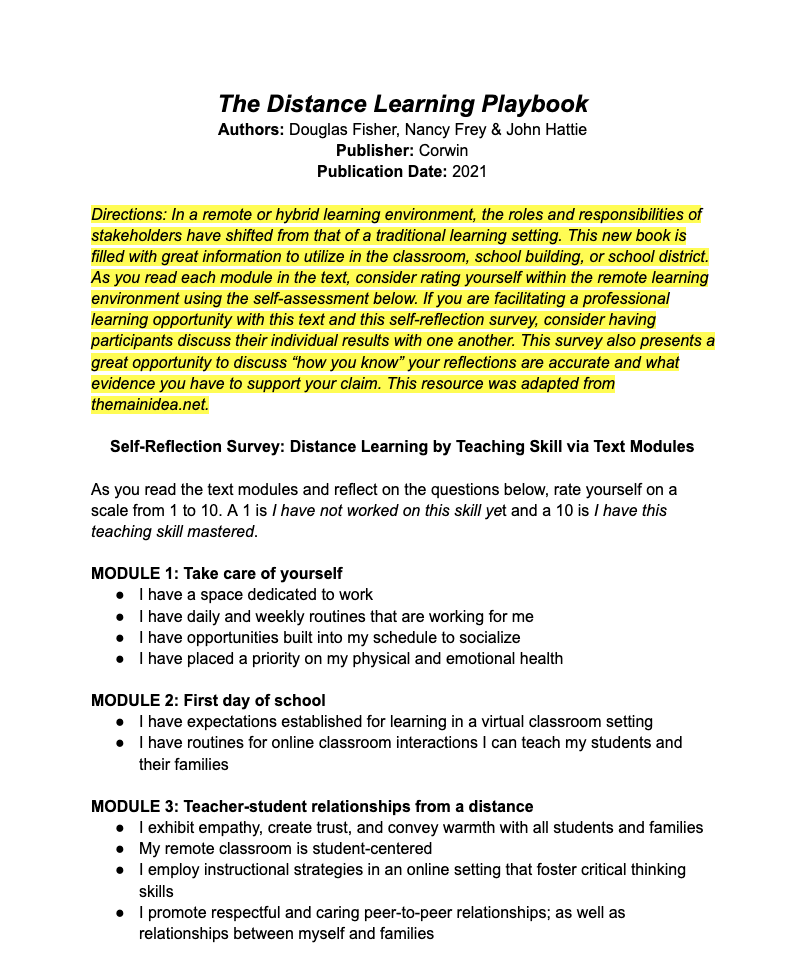 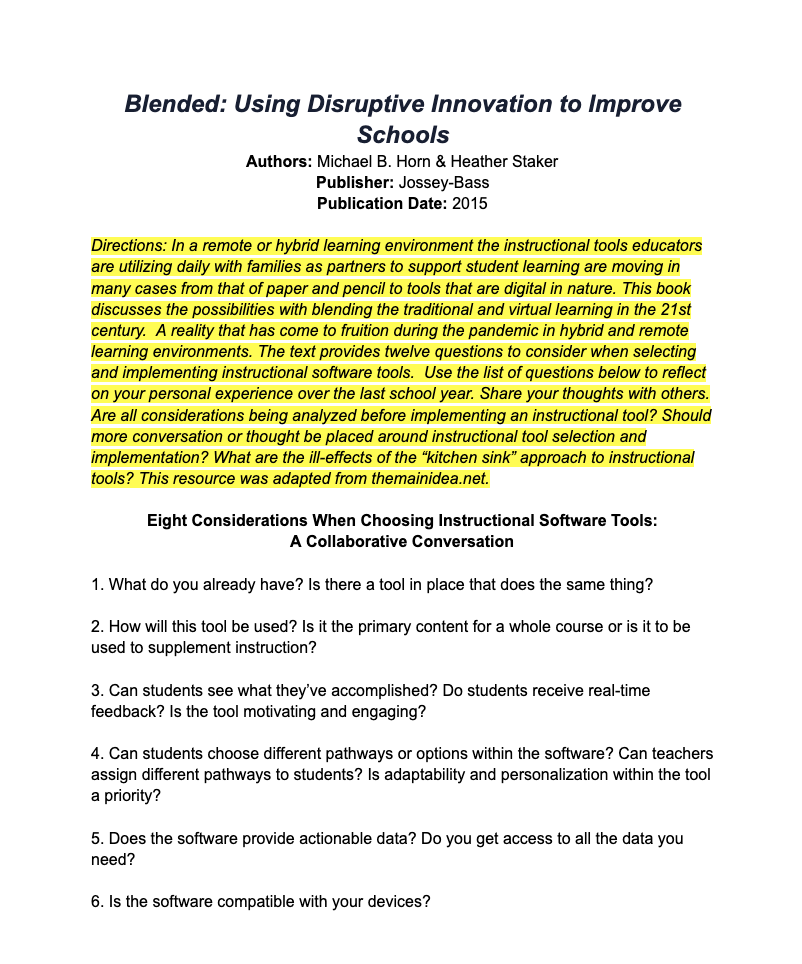 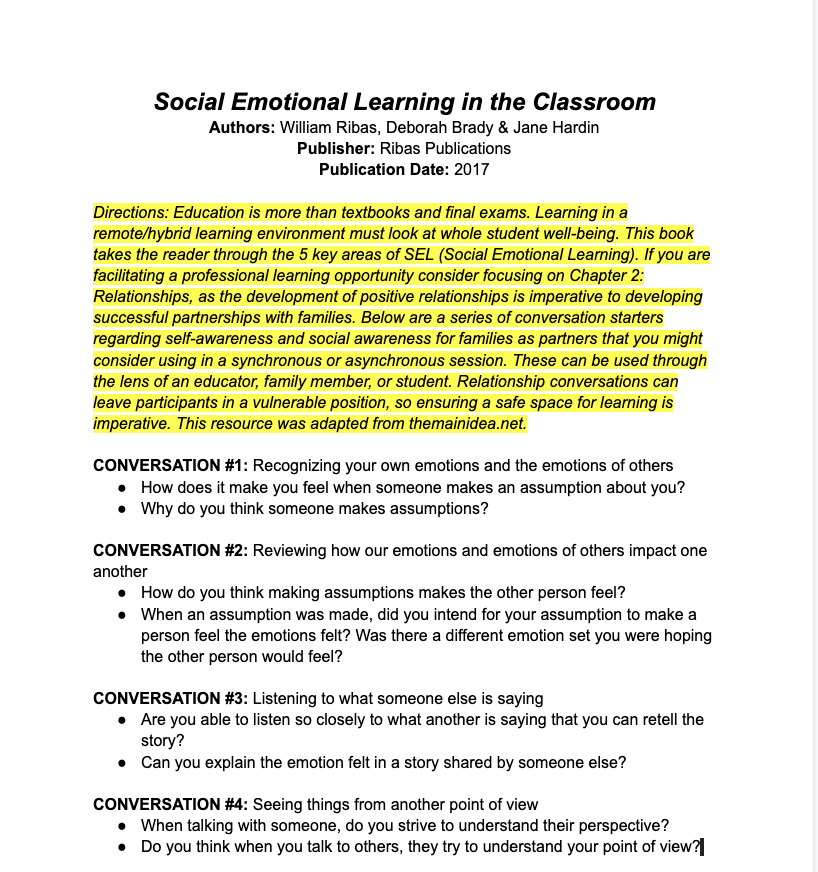 https://www.eteachny.org/families-as-partners/
‹#›
[Speaker Notes: If you like to read, the Action Toolkit from Session 2 provided a book selection to checkout. The reading resource expands upon your interaction with the book in include an activity to do in combination with reading the text.]
Families as partners Practical Vignettes
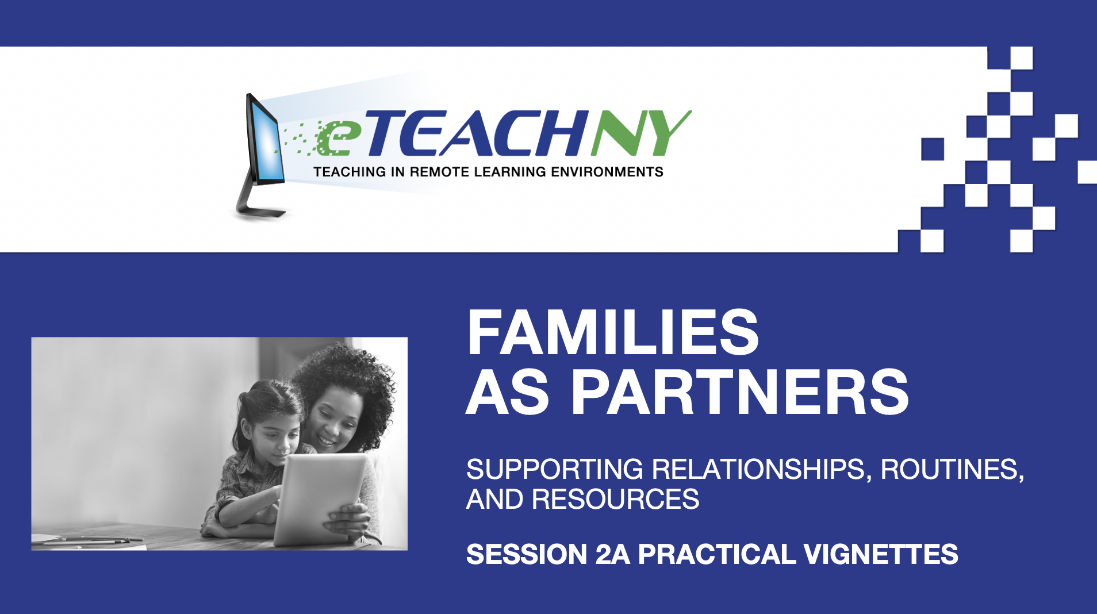 https://www.eteachny.org/families-as-partners/
‹#›
[Speaker Notes: The practical activity vignettes are a tool used to explore practical scenarios educators might be encountering while supporting family partnerships in a remote or hybrid learning environment.]
Families as partners Celebrations Spreadsheets
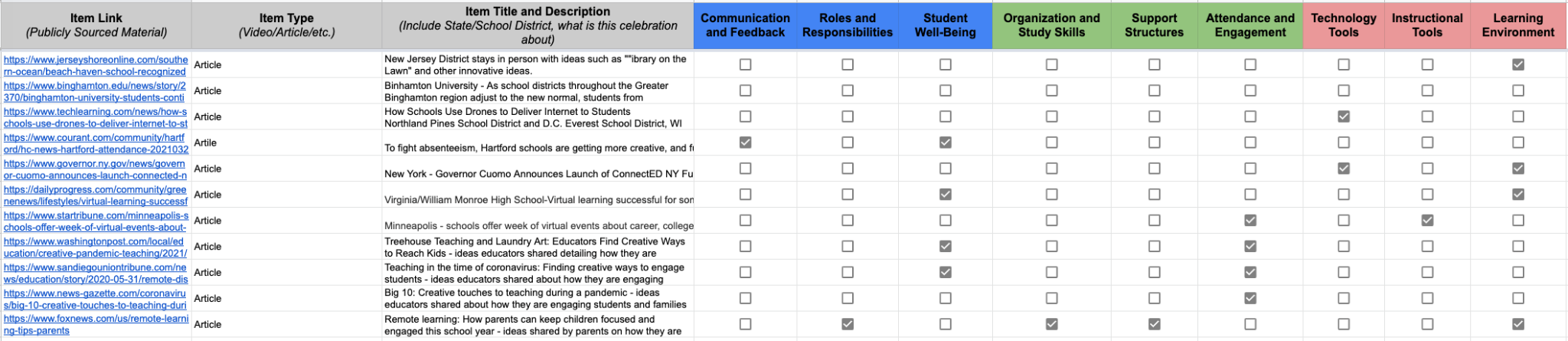 https://www.eteachny.org/families-as-partners/
‹#›
[Speaker Notes: The first spreadsheet resource is Celebrations. In the spreadsheet you will find a column providing a link to a printable story of successful strategies to partner with families  in a remote or hybrid learning environment, a description of the article’s content, and which areas of family partnership the celebratory article best aligns too.]
Get Outdoors! (NJ)
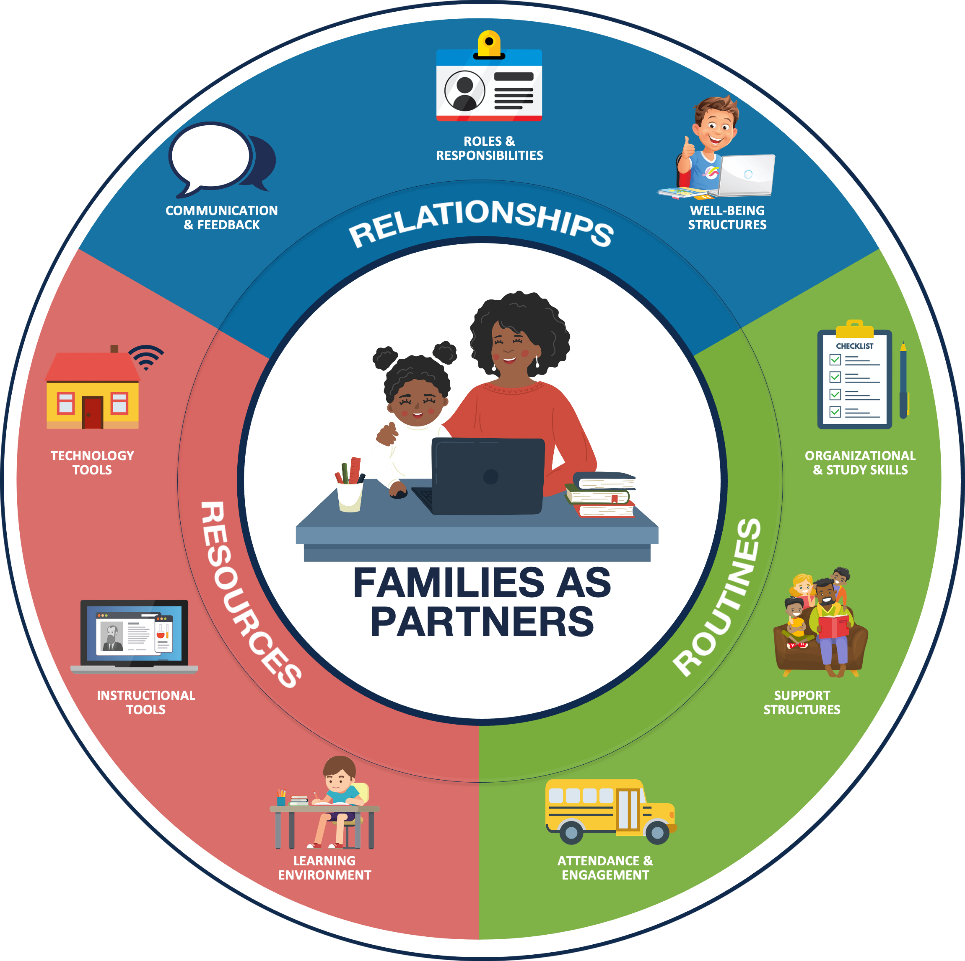 Successful Strategy to Celebrate 
Learning Outside (Various Ideas)
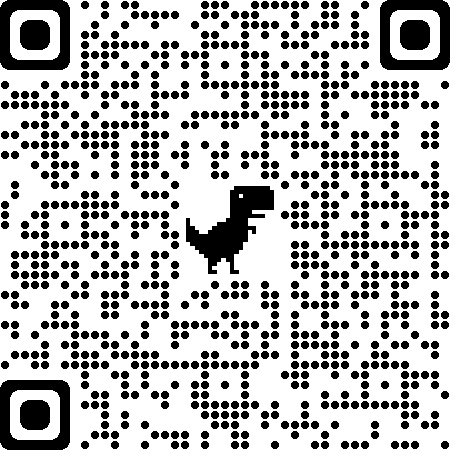 ‹#›
[Speaker Notes: Use the QR code on this slide to view the article described in the title. Also, the area of partnership this article aligns to is highlighted.]
Families as partners Planning Spreadsheets
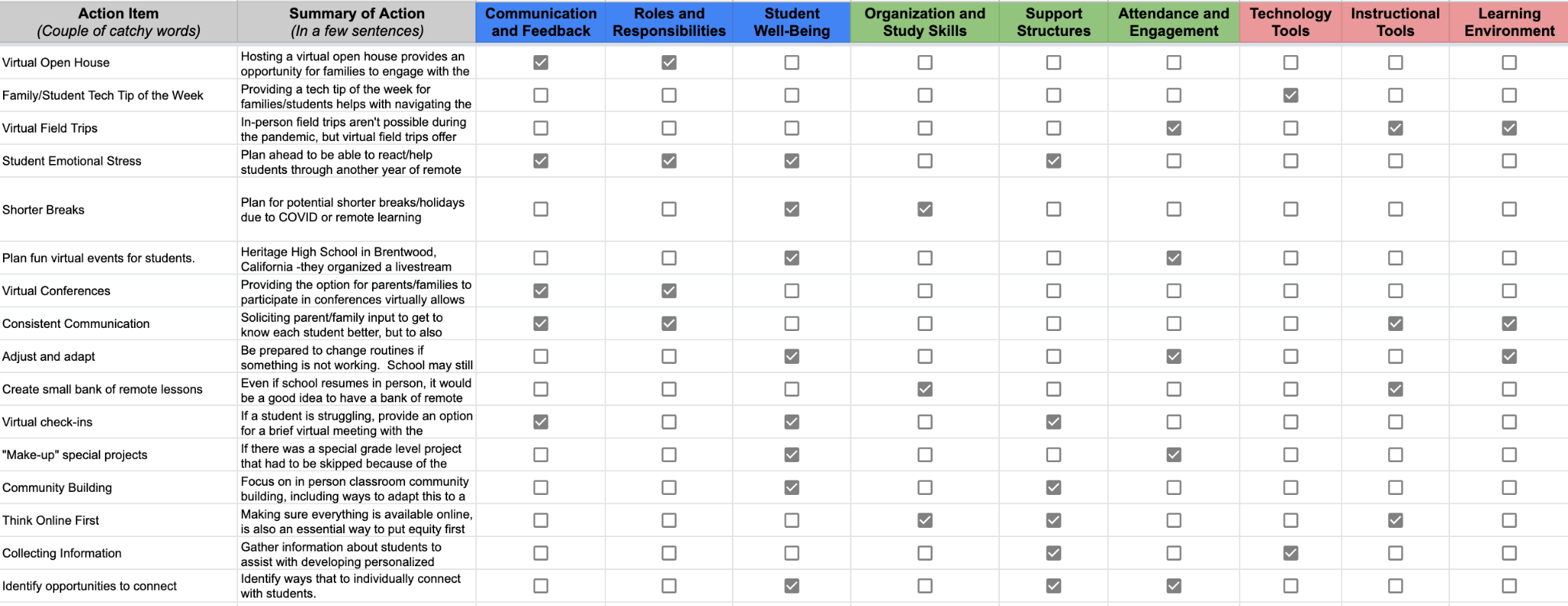 https://www.eteachny.org/families-as-partners/
‹#›
[Speaker Notes: The second spreadsheet resource is a planning spreadsheet. In the spreadsheet you will find a column providing an action item idea, a summary of the possible planning to consider as the school year begins, and which families and partners category the planning activity best aligns too. Use this spreadsheet as a jumping off point for conversation and planning.  Try a reflective exercise on the next slide to help facilitate conversations.]
Families as partners Reflective Practices Spreadsheet
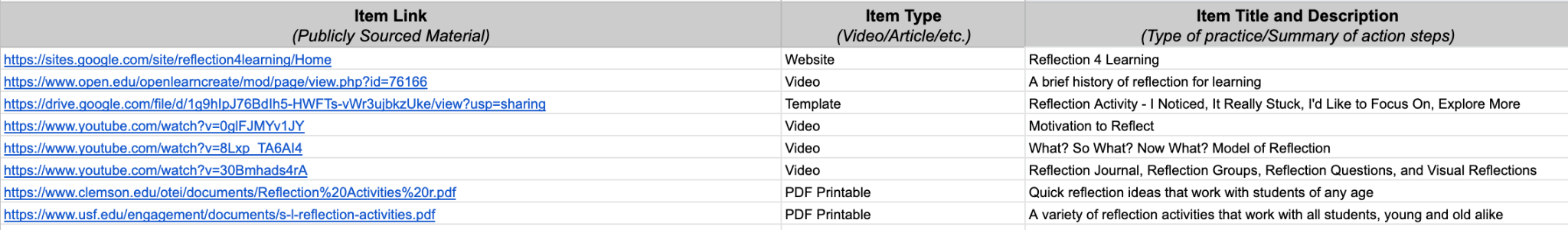 https://www.eteachny.org/families-as-partners/
‹#›
[Speaker Notes: The third spreadsheet resource are spreadsheets of Ideas for Reflective Practice. In the spreadsheet you will find a column with a link to a reflective practice item (Website/printable/etc.) and a description of what the activity entails.]
We do not learn from experience...we learn from reflecting on experience.
John Dewey
‹#›
[Speaker Notes: Insert this slide as a reflective transition or conversation starter]
Families as partners PD Examples
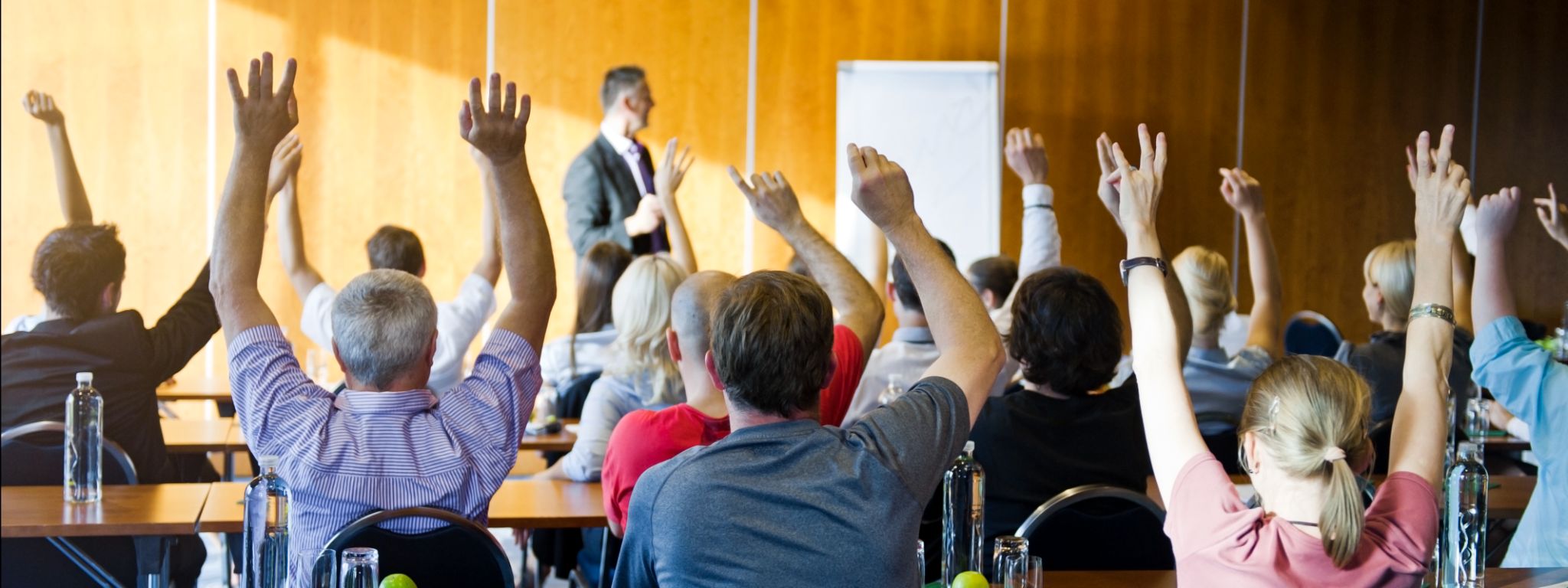 https://www.eteachny.org/families-as-partners/
‹#›
[Speaker Notes: In each Session's slide deck, you will also find examples of how to use the resources from Session 1-5 in a PD format (synchronous, asynchronous, virtual, or face-to-face).]
Let’s have a roundtable discussion about the successes and challenges of partnering with families this school year
‹#›
[Speaker Notes: Consider hosting a roundtable discussion in your PD session about the successes and challenges of partnering with families. You might want to drop questions into the chat or move into breakout rooms or into small groups.  You might consider brainstorming digitally or on chart paper. This is a great opportunity to bring a close to a year of successes and challenges.]
Consider celebrating National Family Day in your region, district, or school building.  National Family Day is the fourth Monday in September. This year that is September 27, 2021.
‹#›
[Speaker Notes: Consider celebrating National Family Day in your region, district, or school building.  An model agenda of ideas has been created as a jumping off point; as well as a flyer you could use for publicizing your event. You could host a day long event or a short event for a couple of hours. Events could be in person or families could be celebrated virtually.]
Let’s dive in
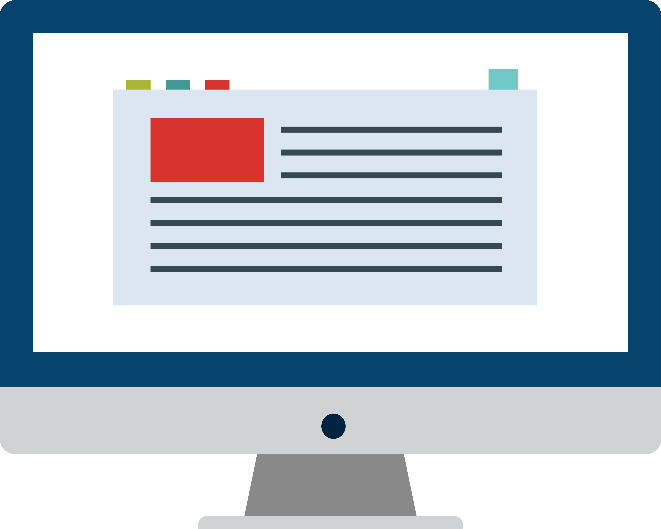 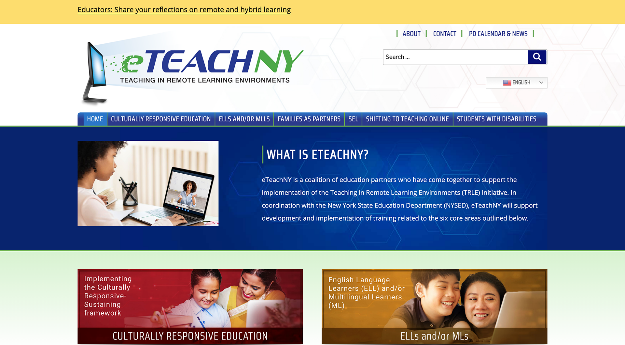 How to use the families as partners resources
‹#›
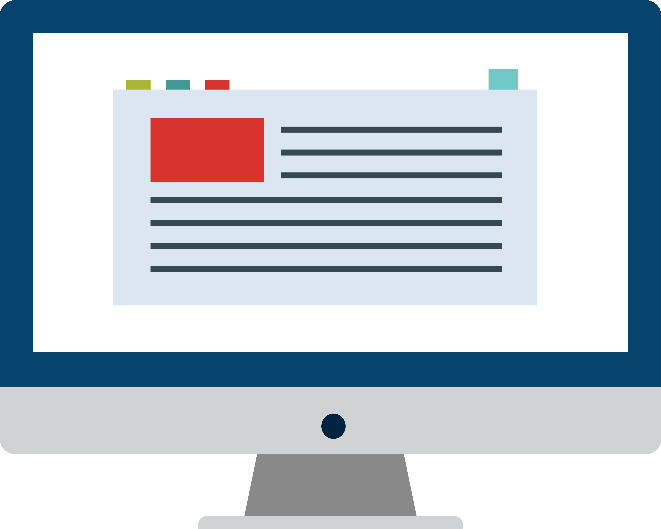 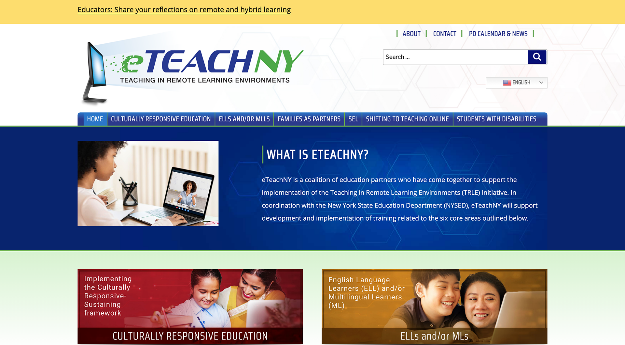 Additional resources
Additional resources to support the development of positive partnerships with families and other remote learning priorities can be found online at eTeachny.org.
Shifting to Teaching Online
Families as Partners
Students With Disabilities
English Language and Multilingual Learners
Culturally-Responsive Education
Social Emotional Learning
‹#›
[Speaker Notes: If you are looking for more resources related to families as partners or any of the other 5 categories of support, please go to https://www.eteachny.org/ to access countless resources to support educators during the transition to remote and hybrid learning environments.]
Questions?
‹#›
[Speaker Notes: This concludes Families as Partners: Training Session 6.  Questions?

*Consider ending using an optimistic closure from the SEL Playbook (https://schoolguide.casel.org/uploads/2018/12/CASEL_SEL-3-Signature-Practices-Playbook-V3.pdf).]